Chapter 1
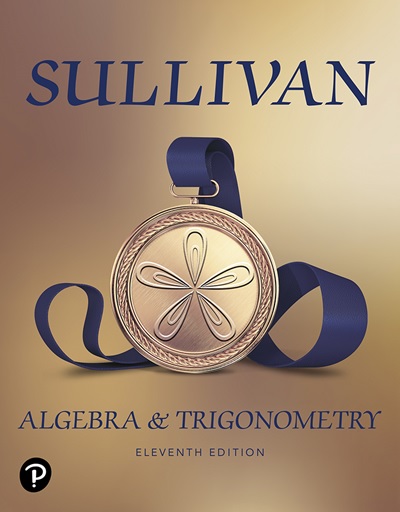 Equations and Inequalities
Section 1.6
Equations and Inequalities Involving Absolute Value
Objectives
Solve Equations Involving Absolute Value
Solve Inequalities Involving Absolute Value
Theorem
THEOREM
If a is a positive real number and if u is any algebraic expression, then
|u| = a is equivalent to u = a or u = –a
Example 1: Solving an Equation Involving Absolute Value (1 of 2)
Solve the equations: 
a) |x + 5| = 15
Apply the Theorem, where u = x + 5. There are two possibilities:
x + 5 = 15  or  x + 5 = –15 
			   x = 10  or        x = –20 
The solution set is {–20, 10}.
Example 1: Solving an Equation Involving Absolute Value (2 of 2)
b) |1 – 2x| + 6 = 9
Put the equation in the form of the Theorem by subtracting 6 from both sides of the equation.
|1 – 2x| + 6 = 9
      |1 – 2x| = 3		     Subtract 6 from both sides.
1 – 2x = 3   or  1 – 2x = –3   Use the Theorem.
    –2x = 2   or     –2x = –4    Subtract 1 from both sides.
      x = –1   or         x = 2	     Divide both sides by –2. 
The solution set is {–1, 2}.
Example 2: Solving an Inequality Involving Absolute Value
Solve the inequality: |x| < 3
We are looking for all points whose coordinate x is a distance less than 3 units from the origin.


Because any number x between –3 and 3 satisfies the condition |x| < 3, the solution set consists of all numbers x for which –3 < x < 3, that is, all real numbers in the interval (–3, 3).
(
)
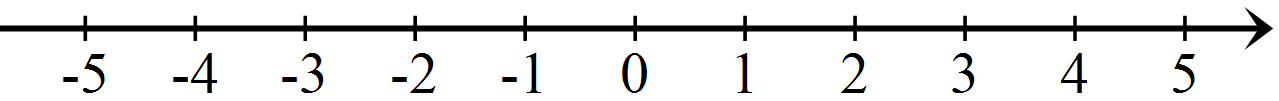 Theorem
THEOREM
If a is a positive number and if u is an algebraic expression, then
|u| < a is equivalent to  –a < u < a
|u| ≤ a is equivalent to  –a ≤ u ≤ a

In other words,      |u| < a is equivalent to –a < u and u < a.
[
]
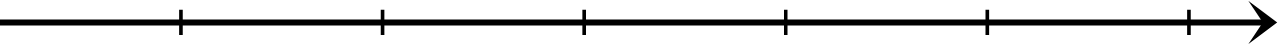 –a
0
a
|u| ≤ a, a > 0
Example 3: Solving an Inequality Involving Absolute Value (1 of 2)
Solve the inequality |2x + 3| ≤ 6, and graph the solution set.
       |2x + 3| ≤ 6			This follows the form of |u| ≤ a 					where u = 2x + 3.
      –6 ≤    2x + 3    ≤ 6		Use statement –a ≤ u ≤ a.
–6 – 3 ≤ 2x + 3 – 3 ≤ 6 – 3 	Subtract 3 from each part.
      –9 ≤        2x       ≤ 3 		Simplify.
					Divide each part by 2.
					Simplify.
Example 3: Solving an Inequality Involving Absolute Value (2 of 2)
The solution set is                          that is, all real
numbers in the interval
The graph of the solution set is
[
]
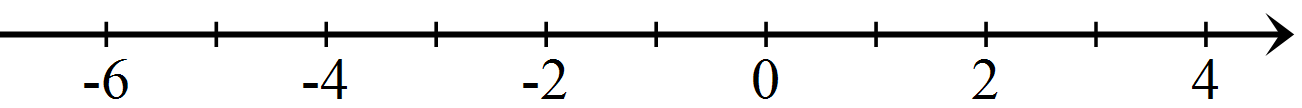 Example 4: Solving an Inequality Involving Absolute Value (1 of 2)
Solve the inequality |1 – 2x| < 3, and graph the solution set.
 	|1 – 2x| < 3 			This follows the form of |u| < a 					where u = 1 – 2x.
      –3 <     1 – 2x    < 3		Use statement –a < u < a.
–3 – 1 <  1 – 2x – 1 < 3 – 1 	Subtract 1 from each part.
      –4 <      –2x       < 2 		Simplify.
					Divide each part by –2.
        2 >         x        > –1 		Simplify.
     –1 <         x        <  2 		Rearrange the ordering.
Example 4: Solving an Inequality Involving Absolute Value (2 of 2)
The solution set is {x| –1 < x < 2}, that is, all real numbers in the interval (–1, 2).
The graph of the solution set is
(
)
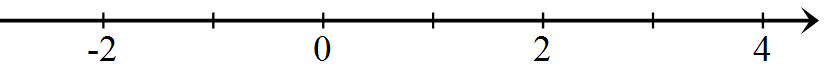 Example 5: Solving an Inequality Involving Absolute Value (1 of 2)
Solve the inequality |x| > 2, and graph the solution set.
We are looking for all points whose coordinate x is a distance greater than 2 units from the origin. 
The figure illustrates the situation.
(
)
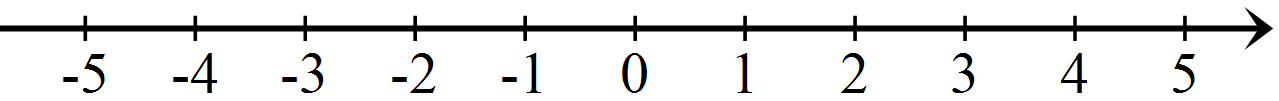 Example 5: Solving an Inequality Involving Absolute Value (2 of 2)
Any number x less than –2 or greater than 2 satisfies the condition |x| > 2. 
The solution set consists of all numbers x for which x < –2 or x > 2, that is, all real numbers in (–∞, –2) ∪ (2, ∞).
(
)
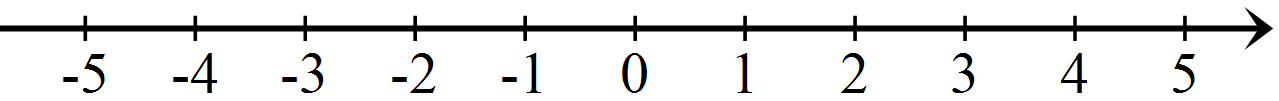 Theorem
THEOREM
If a is a positive number and u is an algebraic expression, then
|u| > a is equivalent to u < –a or u > a 
|u| ≥ a is equivalent to u ≤ –a or u ≥ a
|u| ≥ a, a > 0
]
[
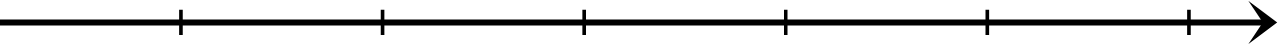 –a
0
a
Example 6: Solving an Inequality Involving Absolute Value (1 of 2)
Solve the inequality |4x – 10| > 6, and graph the solution set.
         |4x – 10| > 6 	This follows the form of |u| > a 	where u = 4x – 10.
4x – 10 < –6  or  4x – 10 > 6 	Use statement u < –a or u > a.
	Add 10 to each part. 
4x – 10 + 10 < –6 + 10  or  4x – 10 + 10 > 6 + 10 
       4x < 4    or         4x > 16	Simplify.
                    or	Divide each part by 4.
         x < 1    or            x > 4  	Simplify.
Example 6: Solving an Inequality Involving Absolute Value (2 of 2)
The solution set is {x|x < 1 or x > 4}, that is, all real numbers in (–∞, 1) ∪ (4, ∞).
The graph of the solution set is
)
(
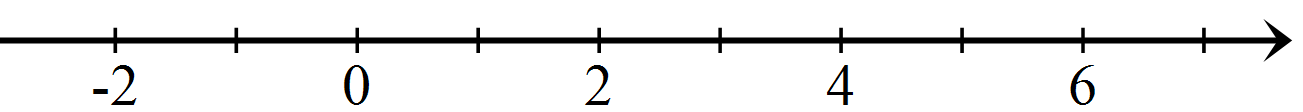